МОЯ 
            РОДОСЛОВНАЯ
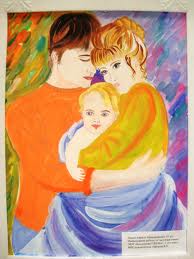 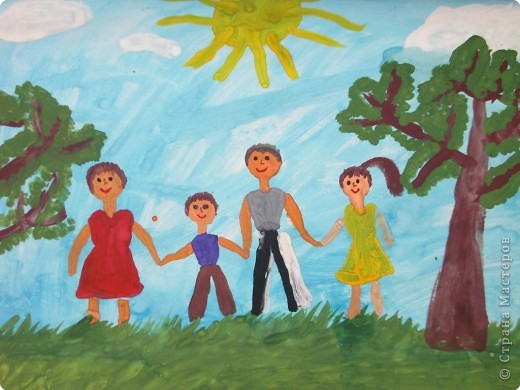 Дом вести – не бородой трясти.

Живы родители – почитай, умерли – поминай.
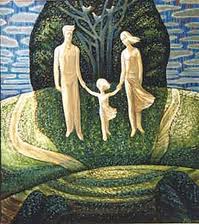 Доброе дело питает
   душу и тело.
Не та мать, что родила,
         а та, что сердцем 
                наградила.
Каковы родители, 
      таковы и детки.
Чтоб жилось  легко 
       и проще, угождай
            почаще теще.
Ворота стоят на двух столбах, а дом на двух головах.
Ребенок учится тому, 
что видит у себя в дому: родители пример ему.
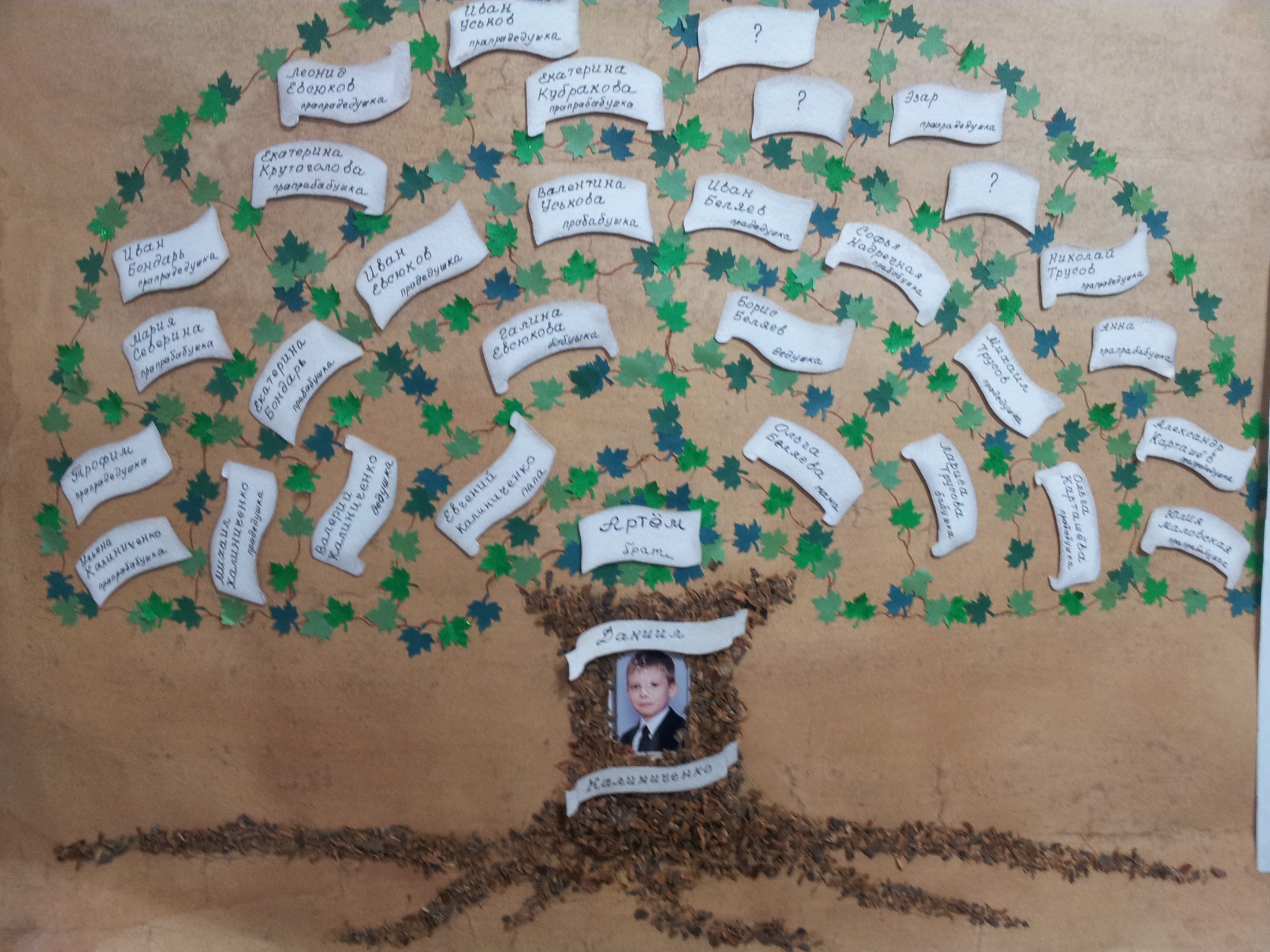 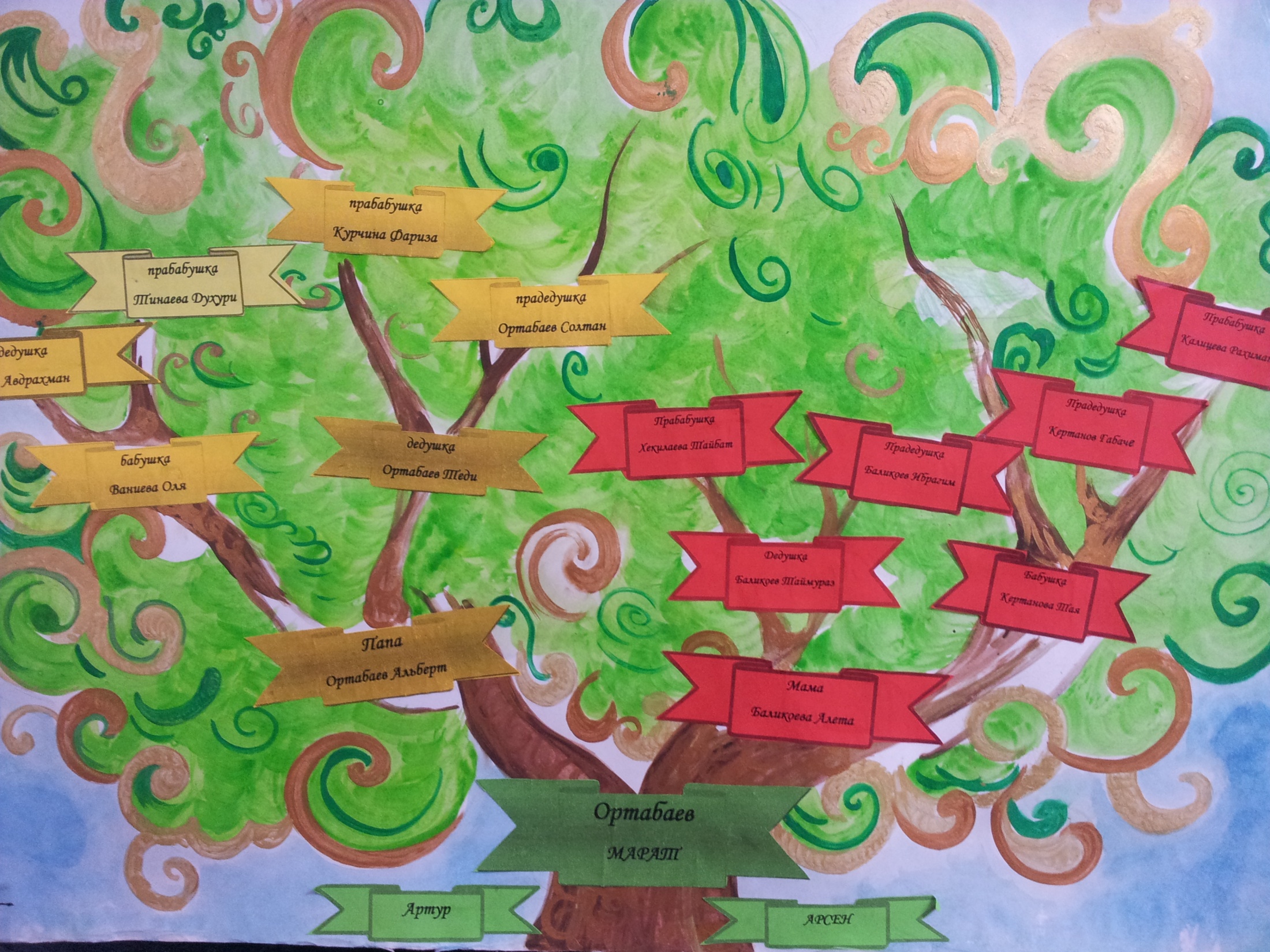 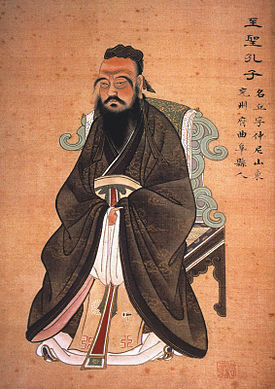 Конфуций (551 г. до н.э.- 479 г. до н.э.)
	— древний мыслитель и 
		                   философ Китая. 

     Его учение оказало глубокое влияние 
на жизнь Китая и Восточной Азии, 
став основой философской системы, 
известной как конфуцианство.
«Государство  - это большая семья, 
а семья – это маленькое государство.
И держится оно на любви.»
			Конфуций.